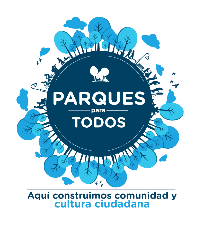 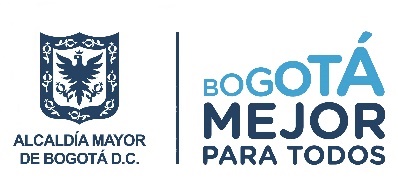 Estrategia Parques para todos
FICHA DE CARACTERIZACIÓN
1. INFORMACIÓN GENERAL
NOMBRE DEL PARQUE
FECHA
LOCALIDAD
IMÁGENES DEL PARQUE
17/06/19
Nuevo Usme
Usme
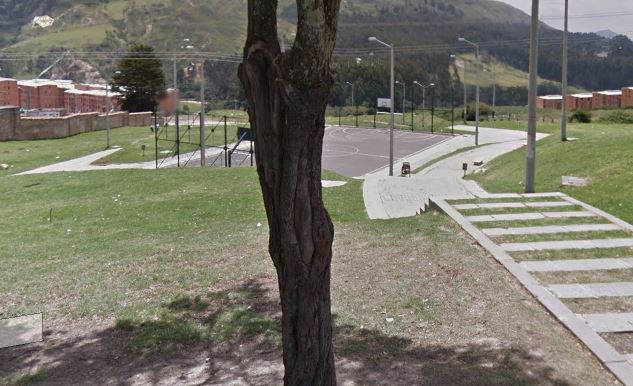 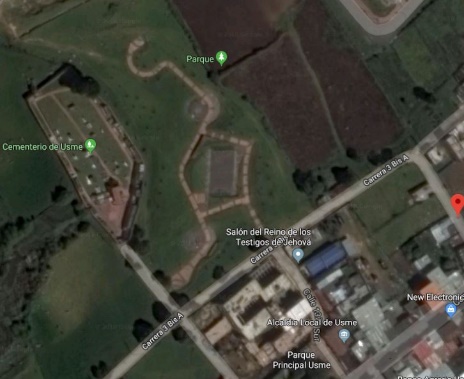 2. PARQUES ADECUADOS
ADECUACIÓN (%)2019
ENTORNOS
Percepción de la población 2018
Zonas verdes
Estado de la poda o corte
20%
Residencial , oficinas 
y rural
75%
40%
Aseo
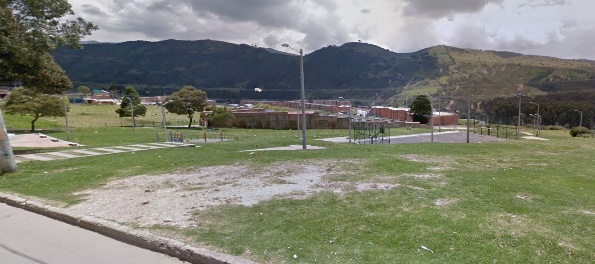 60%
Iluminación
Iluminación
67%
Construcción de la Alcaldía Local, Estación de Policía
70%
Mobiliario
92%
Mobiliario
Seguridad
40%
4. PARQUES SOSTENIBLES
3. PARQUES HABITADOS
SOSTENIBILIDAD DEL PARQUE
HABITACIÓN DEL PARQUE PÚBLICO
Actores
Entidades
Juntas de acción comunal, escuelas de formación deportiva, comunidad, sectores públicos.
IDRD
Estrategias para la sostenibilidad
Aspectos negativos
Reconocimiento del escenario
Regulación del uso de los espacios (cancha sintética). Un punto de lectura y la articulación institucional.
Desconocimiento del escenario,  responsabilidad de la comunidad y actividades recreativas ocasionales.
Estrategias para la memoria social
Aspectos positivos
Encuentros de intercambio de saberes ya que es un sector urbano rural y al lado queda un cementerio es un lugar de memoria del sector.
Comunidad JAC, cancha sintética